Figure 3. Global activation (IWV) of auditory cortex of each hemisphere in experiment I (low frequency range) (A) and ...
Cereb Cortex, Volume 15, Issue 5, May 2005, Pages 578–587, https://doi.org/10.1093/cercor/bhh159
The content of this slide may be subject to copyright: please see the slide notes for details.
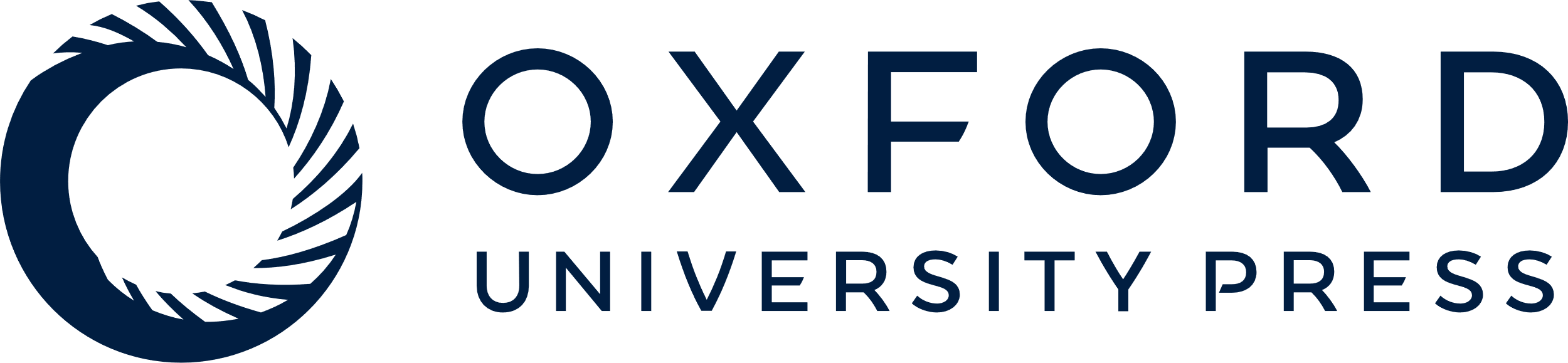 [Speaker Notes: Figure 3. Global activation (IWV) of auditory cortex of each hemisphere in experiment I (low frequency range) (A) and experiment II (B). During the directional categorization task activation of the right auditory cortex was stronger than during uninformed listening (A) and stronger than during the durational categorization task (B).


Unless provided in the caption above, the following copyright applies to the content of this slide: Cerebral Cortex V 15 N 5 © Oxford University Press 2004; all rights reserved]